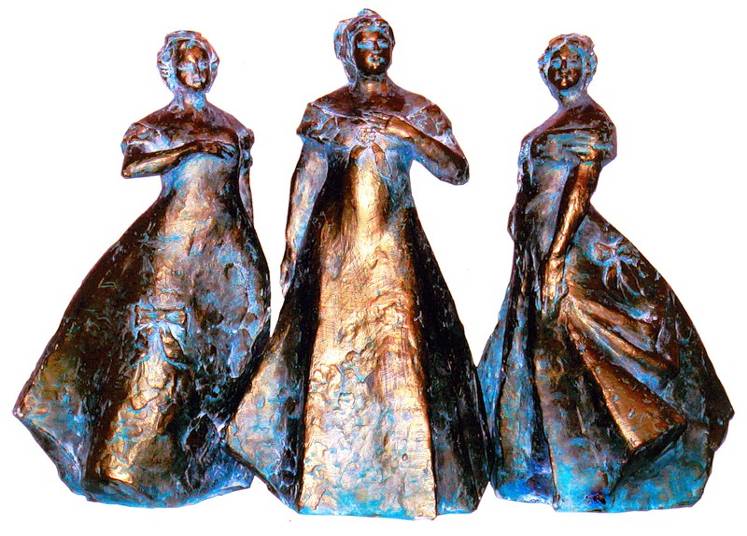 «Cибирскими дорогами декабристок»
(на примере поэмы Н.А. Некрасова «Русские женщины»)
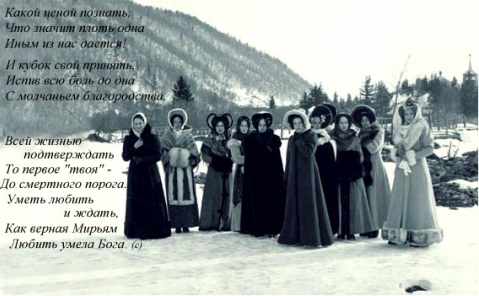 Цели работы: 
изучение идейного смысла поэмы Некрасова «Русские женщины»; 
определение основных тем, мотивов поэмы Н.А. Некрасова «Русские женщины»
Задачи:
проанализировать поэму Н.А. Некрасова «Русские женщины»;
 обозначить темы, и мотивы поэмы Н.А. Некрасова «Русские женщины»
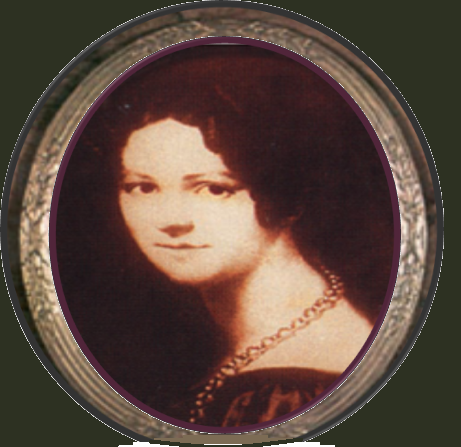 Некрасов описал двух первых, которым было едва ли не труднее всех: они 
«другим дороги проложили»
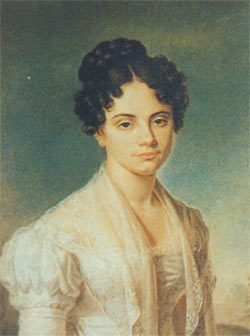 Екатерина Трубецкая
Мария Волконская
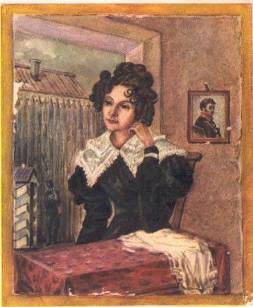 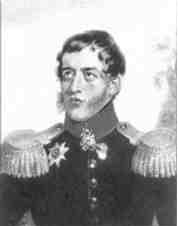 Мария Волконская
Сергей Волконский
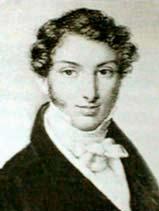 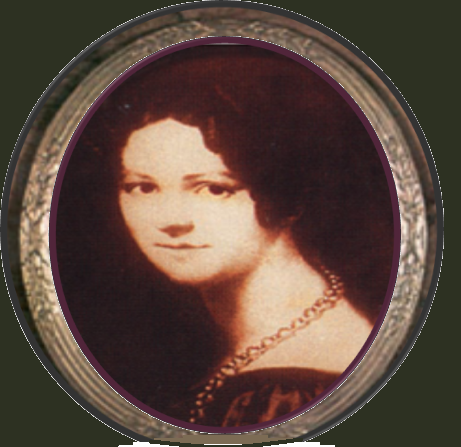 Сергей Трубецкой
Екатерина Трубецкая
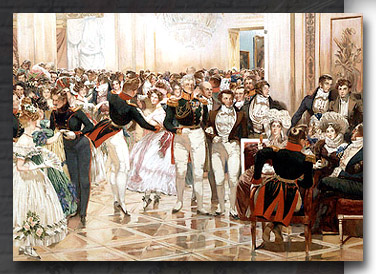 Через всю поэму лейтмотивом проходит тема бала
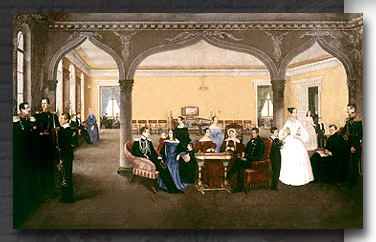 Тема бала
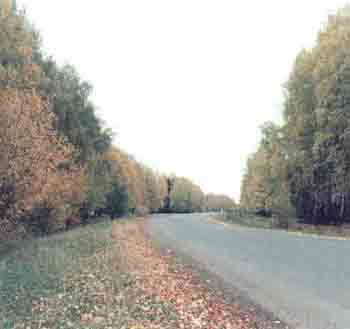 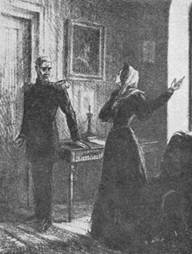 Тема дороги
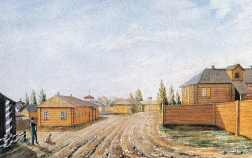 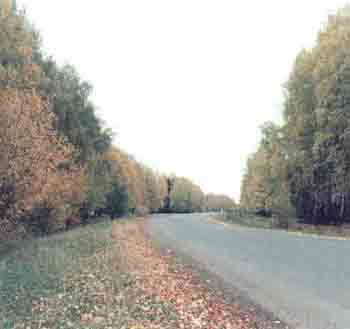 Тема дороги
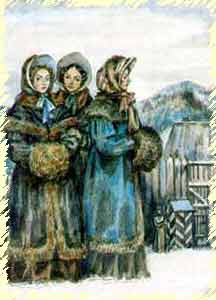 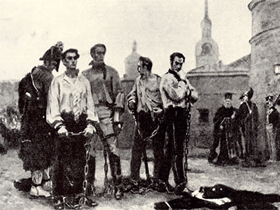 На Руси это издавна чтимо,
Что, наверное, в нашей крови,
 Чтобы женщина шла за мужчиной
 В испытаньях, в скитаньях, в любви.
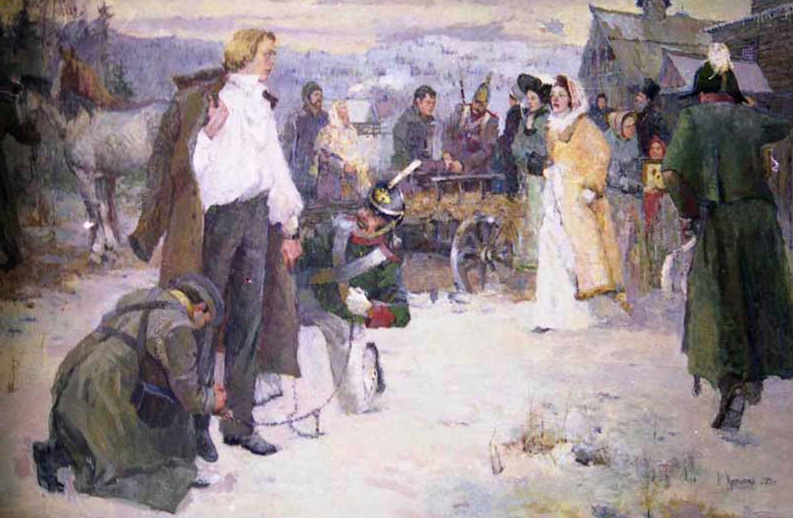 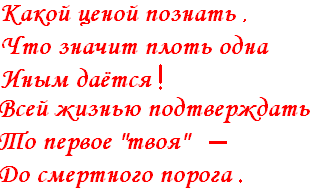 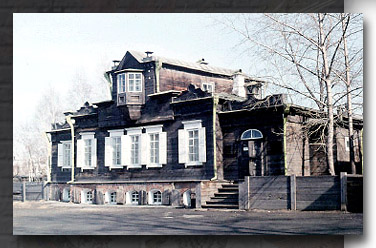 Иркутск.   Дом-музей декабристов
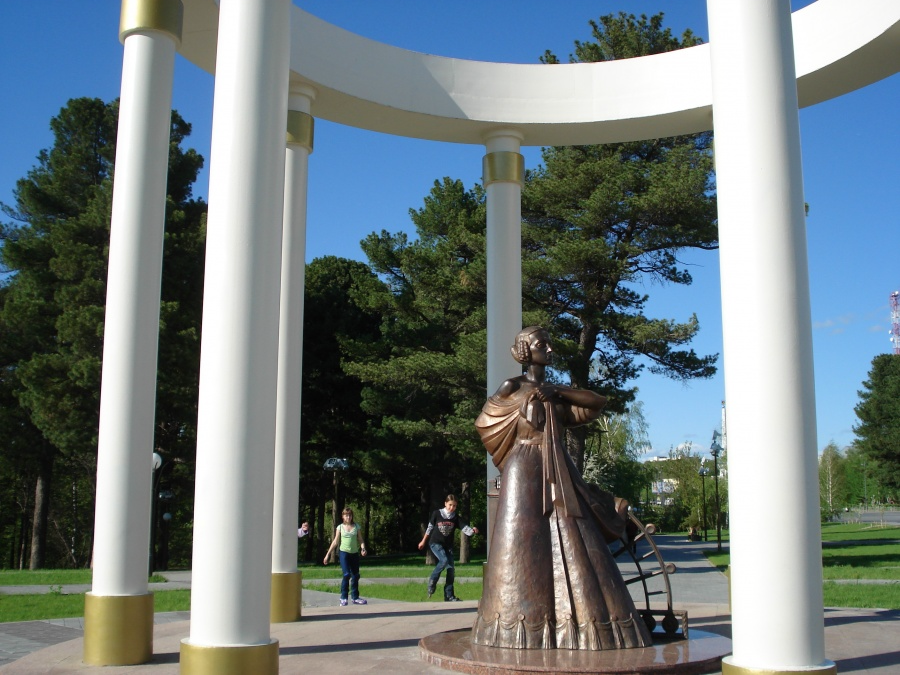 Пленительные образы!
Едва ли в истории какой-нибудь страны
Вы что-нибудь прекраснее встречали.
Их имена забыться не должны.
СПАСИБО
 ЗА ВНИМАНИЕ